LC07 : Évolution spontanée d’un système chimique
Niveau : Lycée 
Prérequis : 
-
I.2) Quotient réactionnel et constante d’équilibre
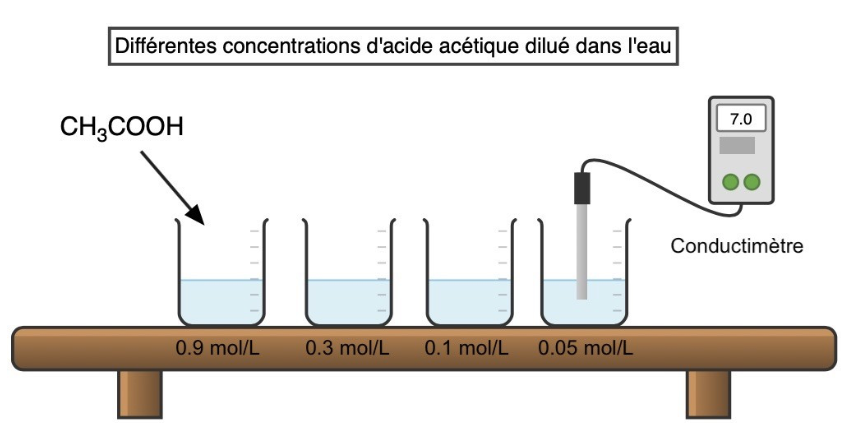 Principe de la manipulation :
I.2) Quotient réactionnel et constante d’équilibre
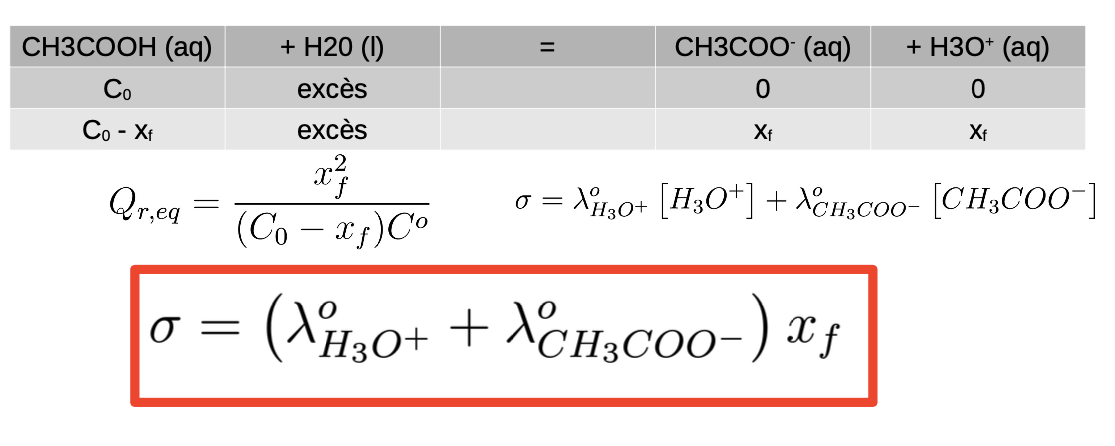 I.3) Critère d’évolution
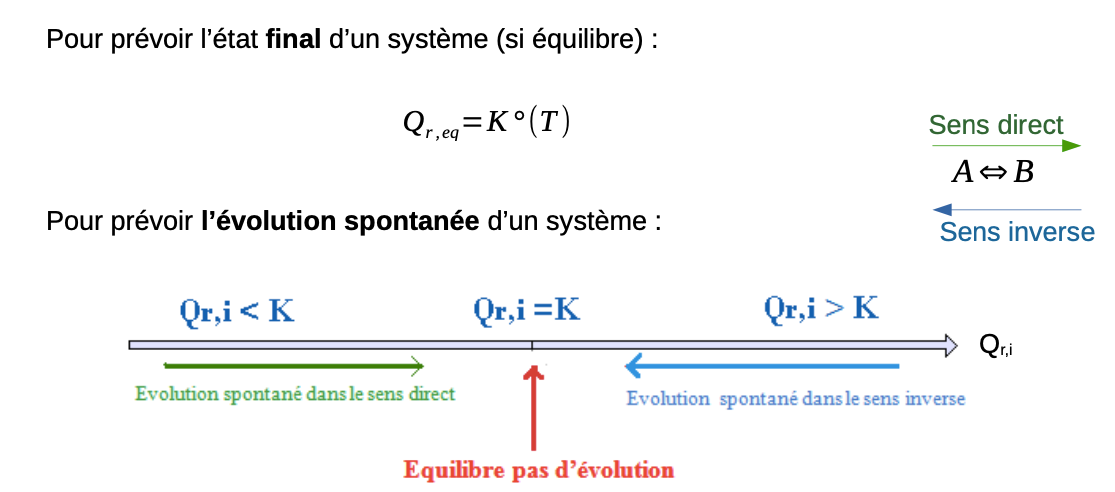 II.3) Etat final du système
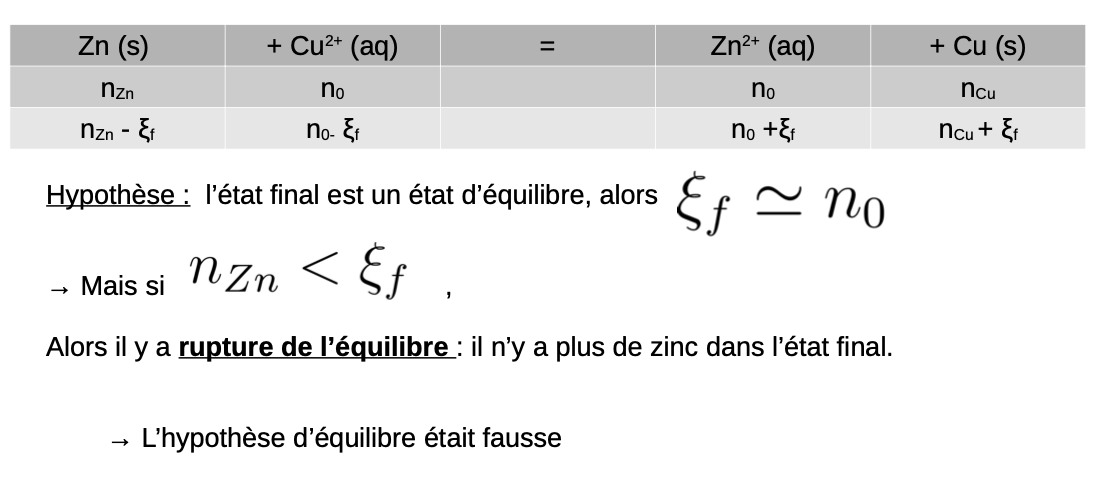 I.2) Quotient réactionnel et constante d’équilibre
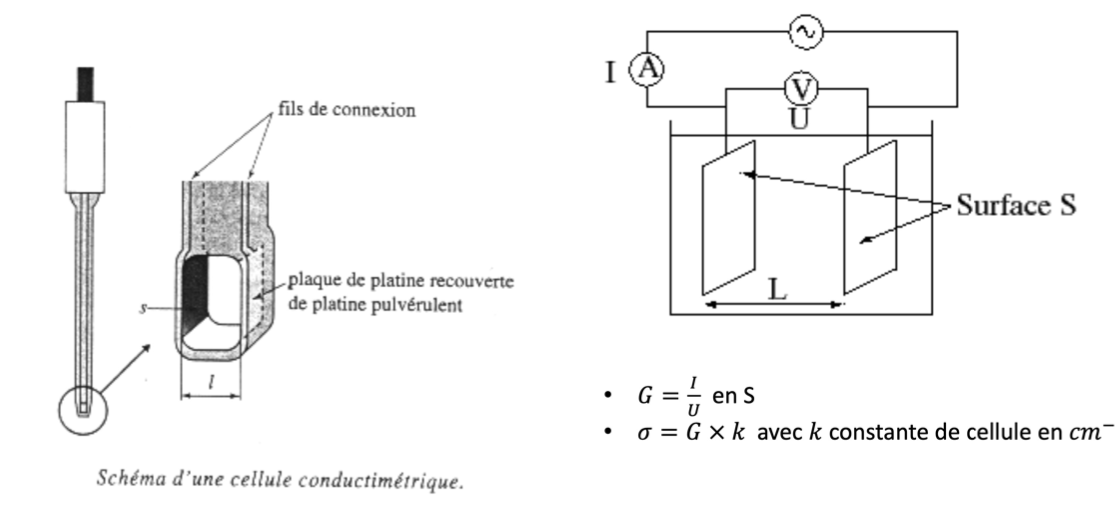 I.1) Quotient réactionnel et constante d’équilibre